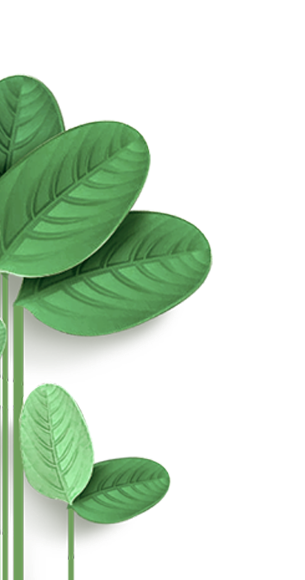 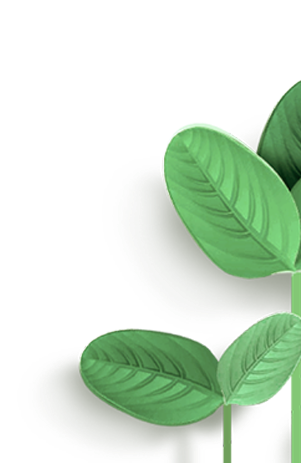 园艺植物栽培学总论
2020秋导学方案

制作人：乔少华
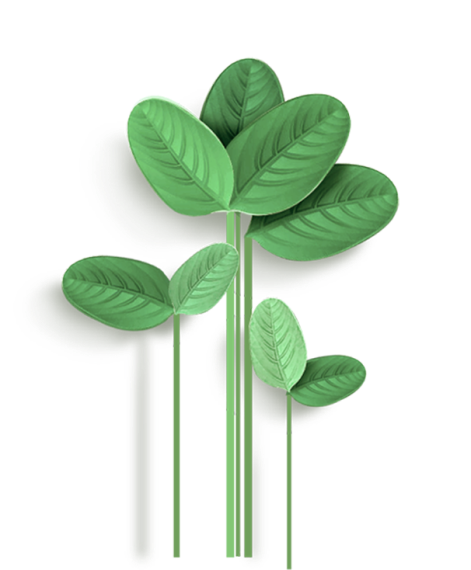 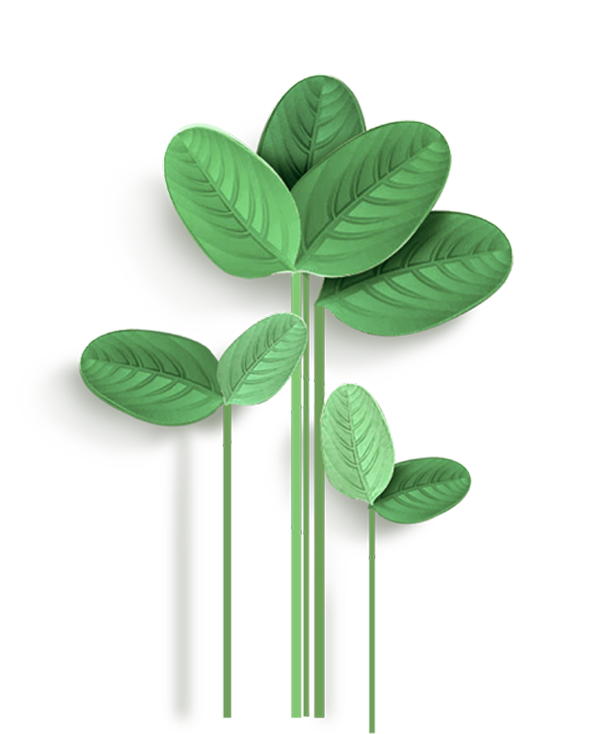 ONE
如何登录平台学习
TWO
课程考核方式及学习方法
CONTENTS
THREE
完成形考任务方法
FOUR
论坛发贴方法及要求
FIVE
导学教师联系方式
第一步：先打开国家开放大学学习平台，点击学生登录。
第二步：请输入用户名（学号），密码（出生年月日八位）
第三步：首先登录到学习页面，在学课程中选择《电子商务概论》点击进入。
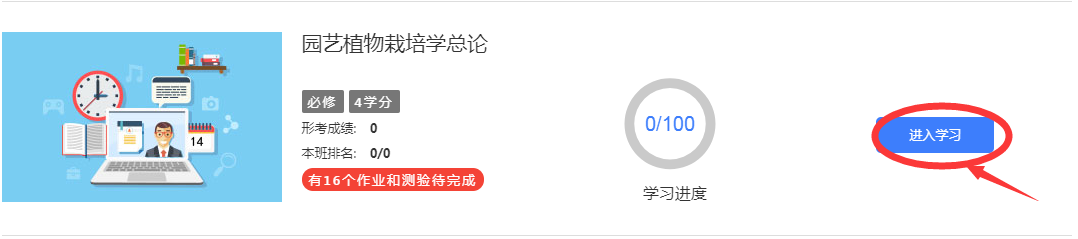 第三步：首先登录到学习页面，在学课程中选择《园艺植物栽培学总论》点击进入。
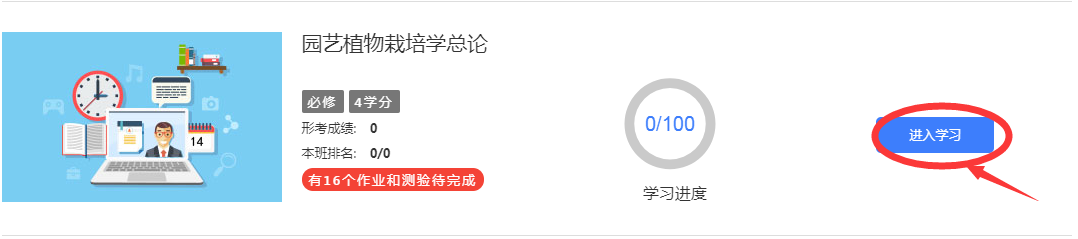 第四步：进入到课程学习主页
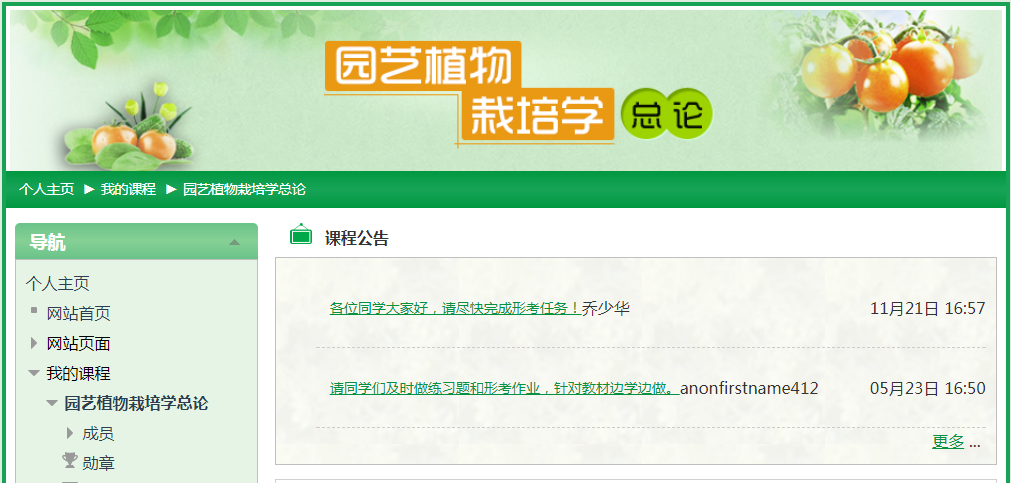 第五步：进入到课程学习主页，点击课程导学，查看课程考核方式。
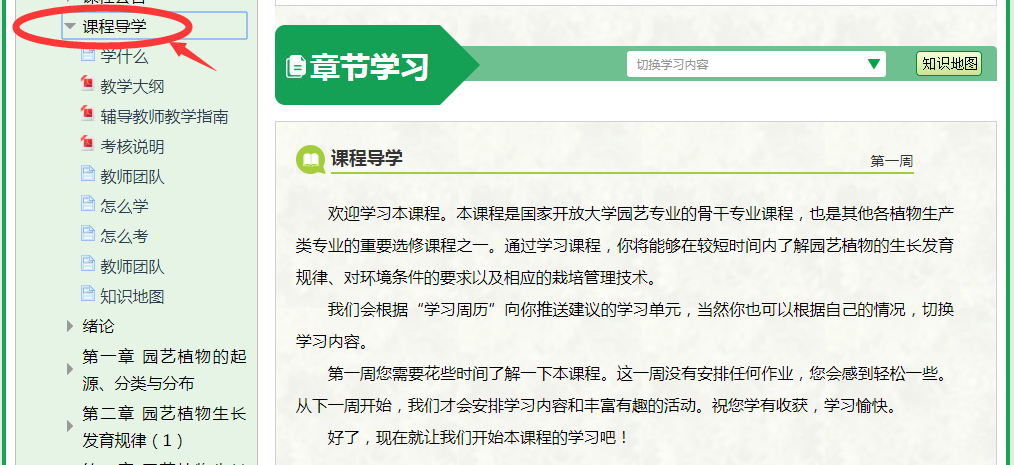 第六步：点击进入到怎么学。
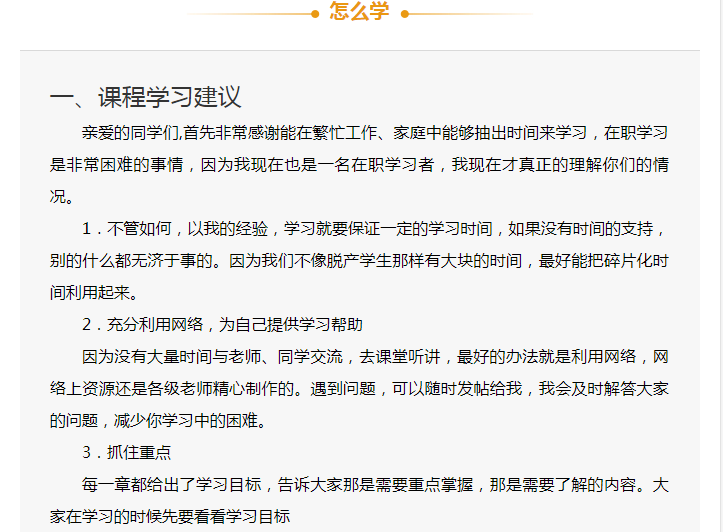 学习流程
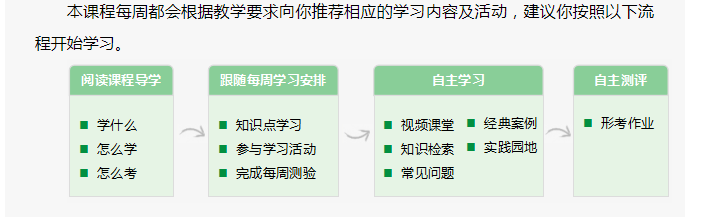 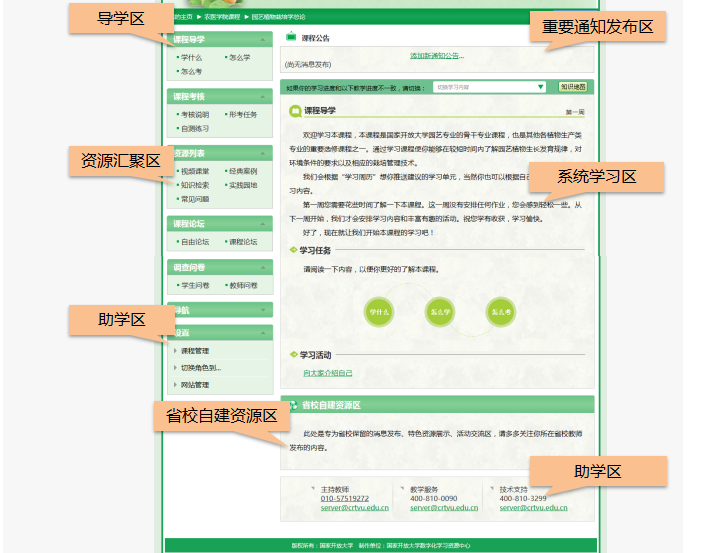 学习流程
第七步：点击进入到怎么考
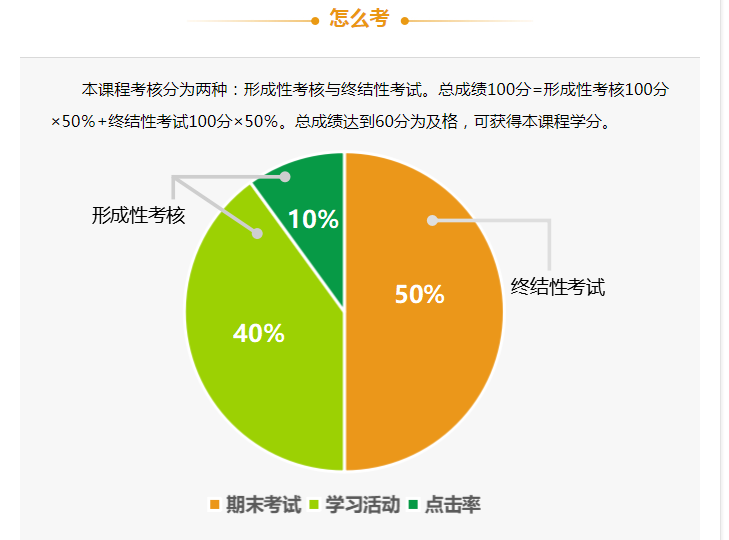 第八步：点击这里每一章都有形考作业要完成。
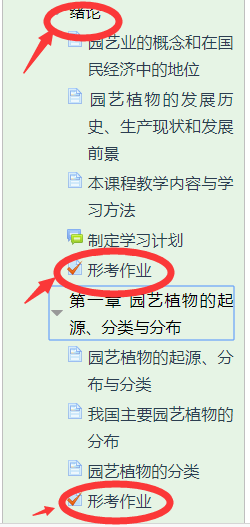 第九步：点击这里进入形考
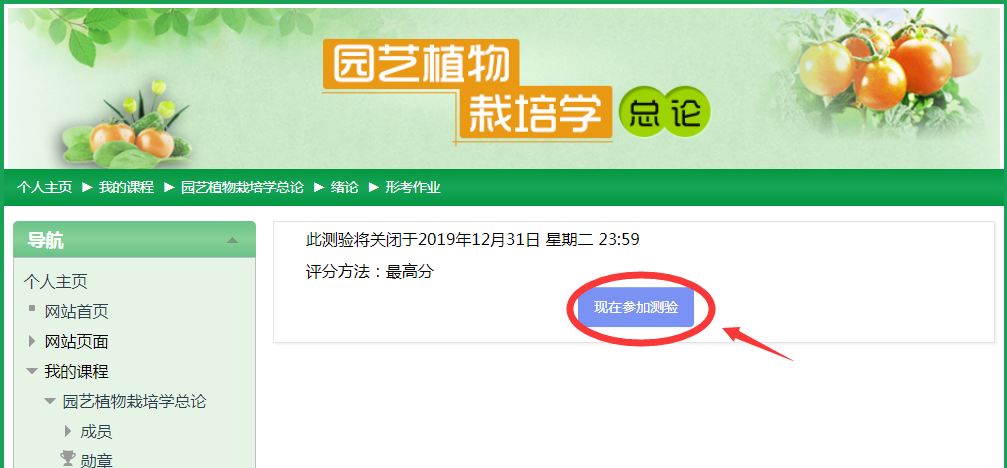 第十步：依次答题，最后点击结束答题。
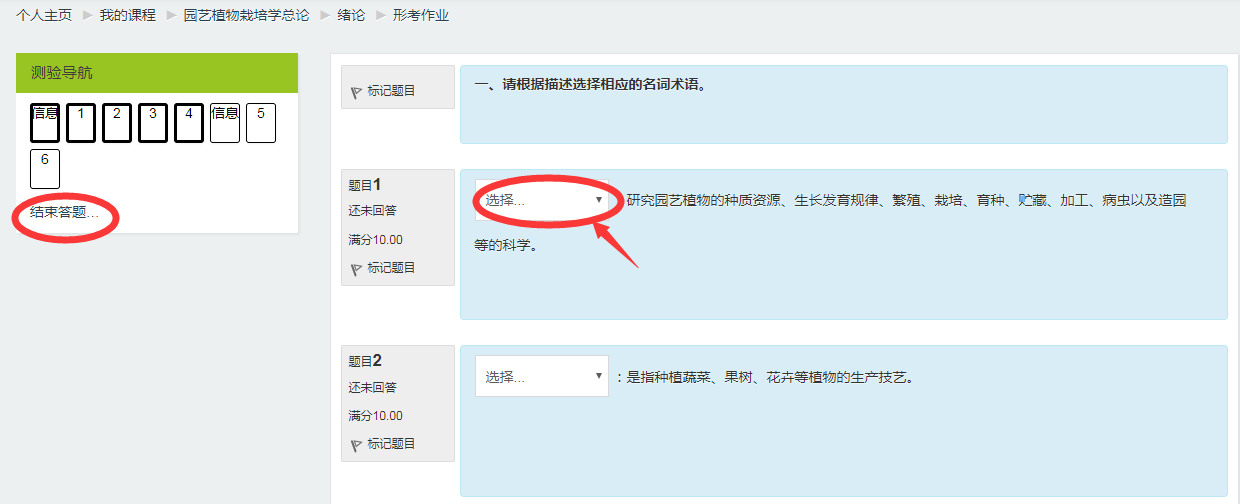 第十二步：点击这里开始学习讨论。
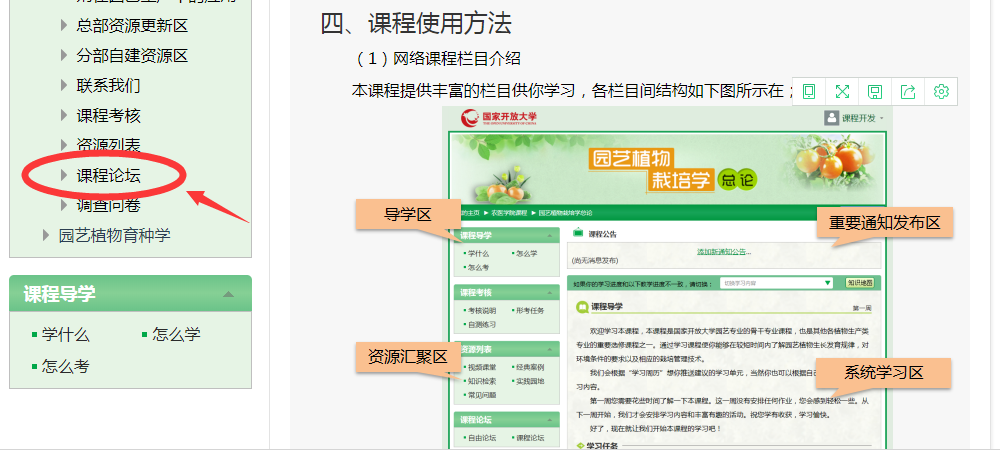 第十二步：点击这里向大家介绍自己并做我的笔记。
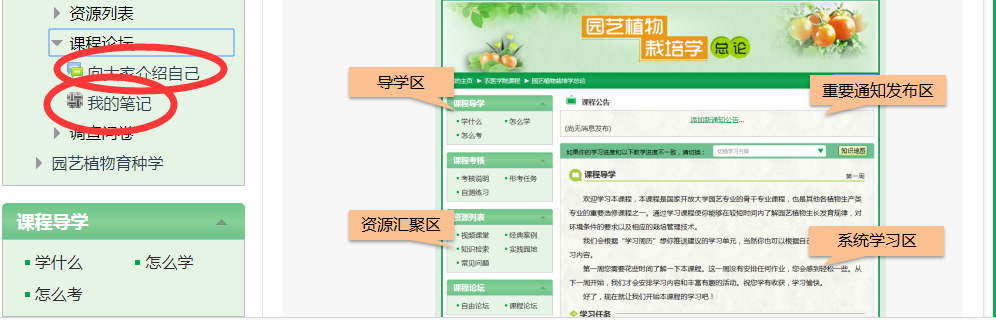 第十三步：我的笔记打开请先看操作说明。
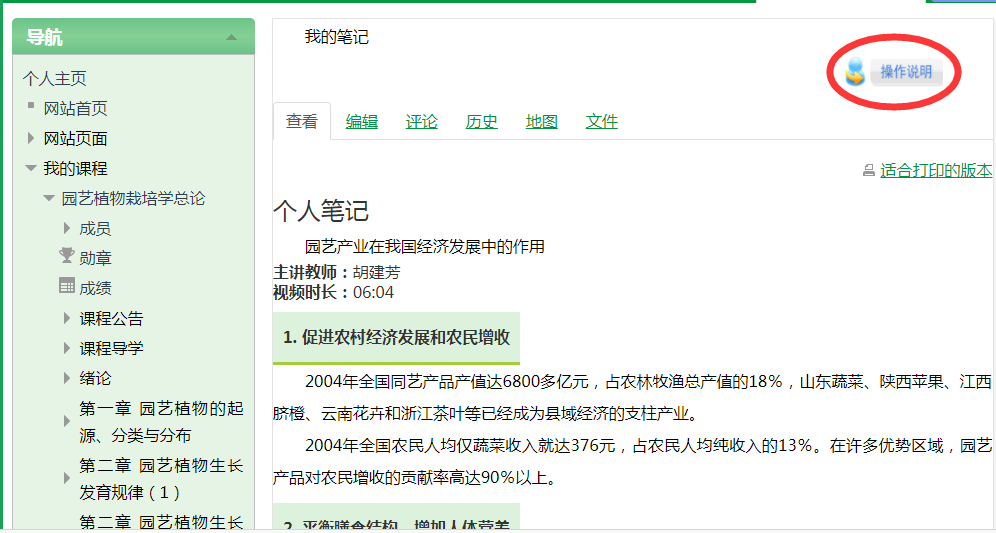 第十三步：我的笔记打开请先看操作说明。
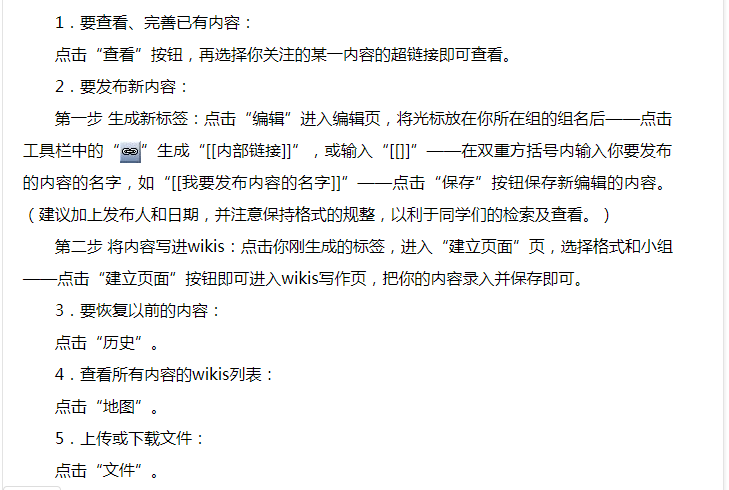 第十三步：依次完成作业，发贴十贴以上，完成课程学习任务。。
联系我们：如在学习过程中遇到问题，可以随时联系到课程任课教师，用QQ或者微信、打电话咨询，到学校来请教等方式都可以进行学习。
QQ号码：714140118@qq.com
微信号码与手机同号：18991099833
祝同学们学习顺利，   考出好成绩！！